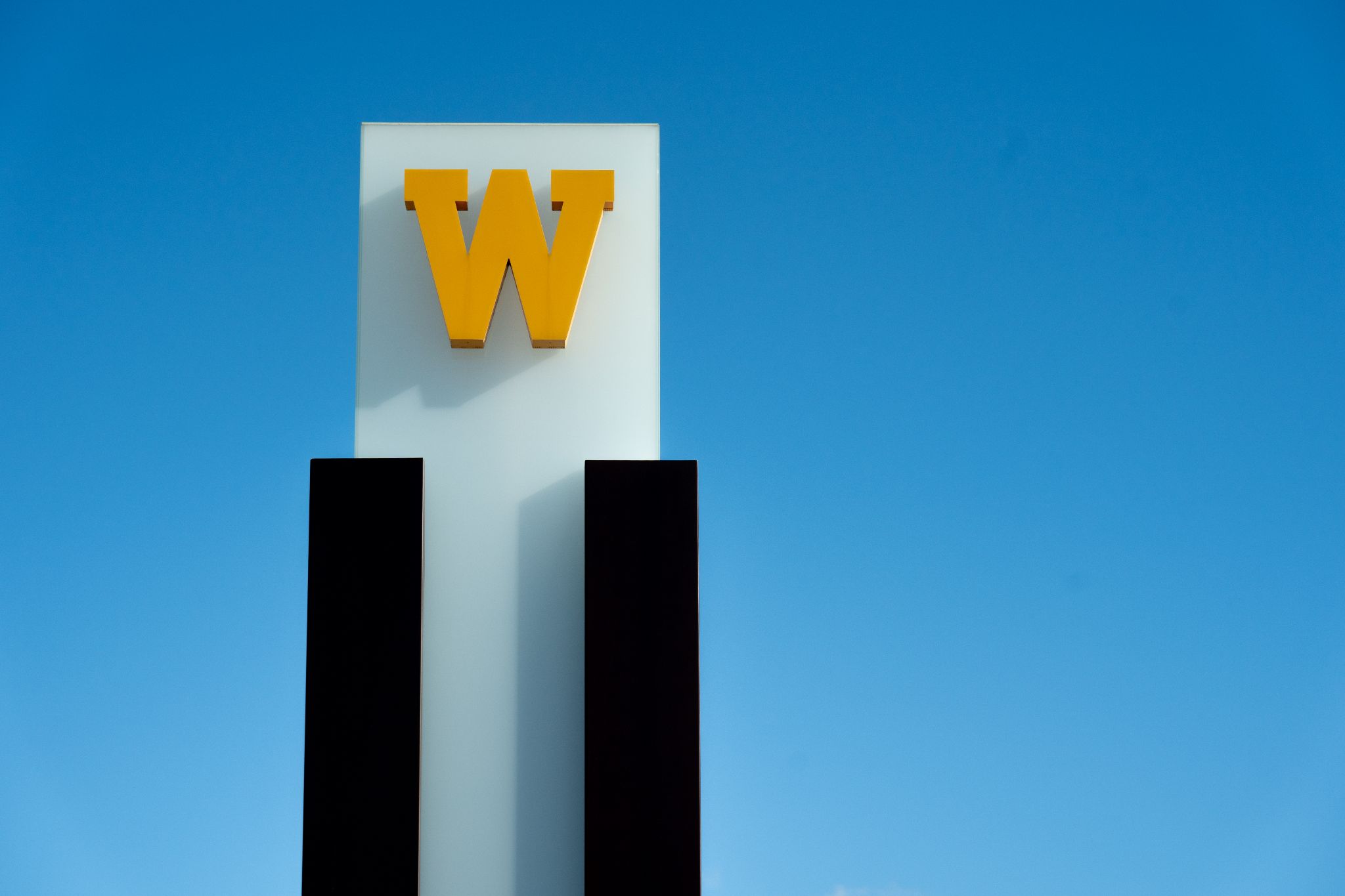 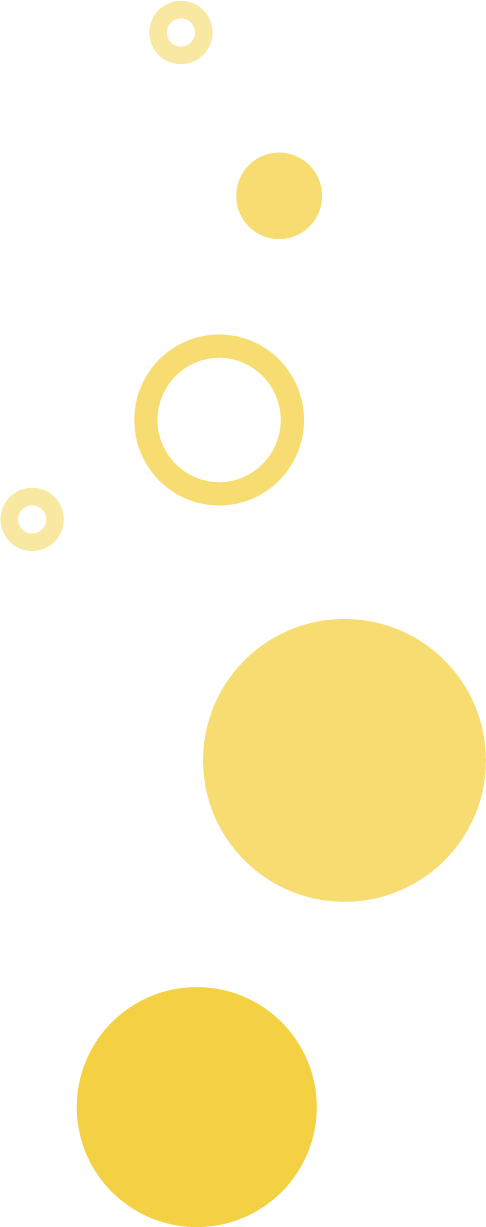 WMUx Teaching and Learning Team Academic Job Market Basics
May 2023
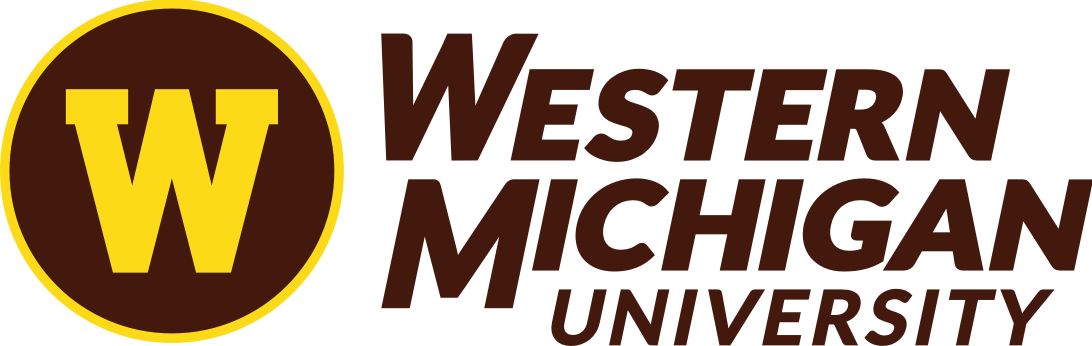 X
WMUx Teaching and Learning Team
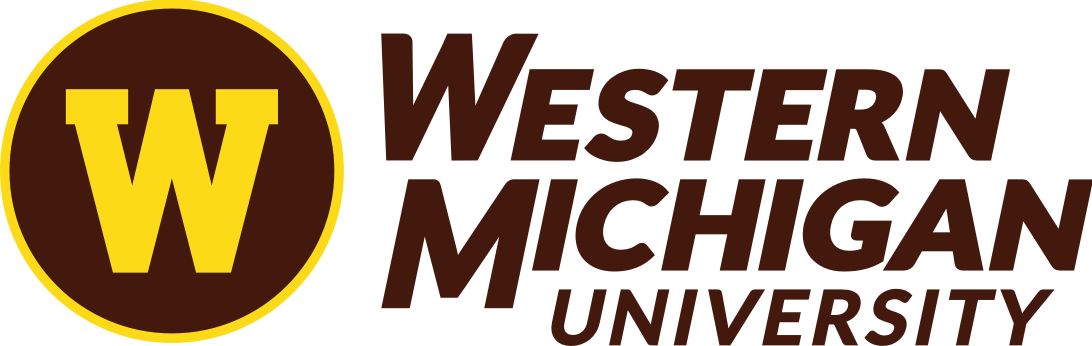 X
Job Market Documents
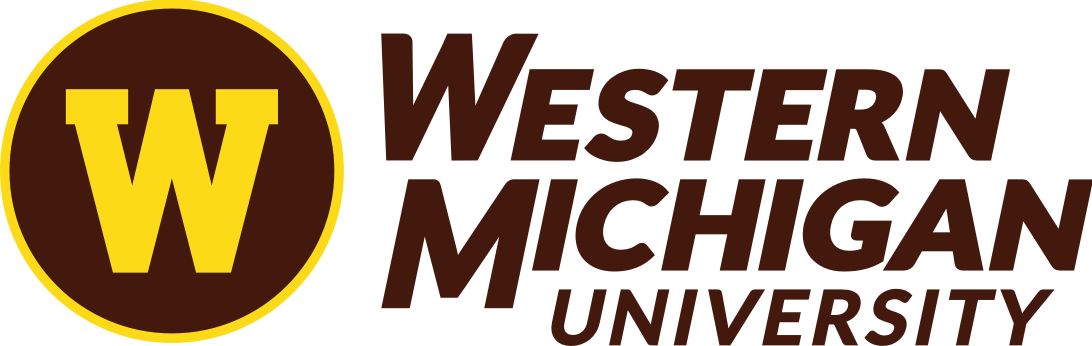 Recommendations
Letter of Intent
Curriculum Vitae (CV)
Provides evidence that your experience aligns with the duties set out in the job ad
Focuses on research, teaching, and service experience
Shows that you have researched the position and institution
Remind your recommender of courses/grades/other info
Give them a chart of schools/due dates/links
Explain what you want them to emphasize in your letter
An academic-focused resume that includes information on your experience divided into a variety of categories
Clear layout – easy to read
Evidence/Support
Diversity Statement
Teaching Philosophy
Writing samples
Sample syllabi and assignments
Student evaluations and teaching observations
Focused on learner (not just content), as well as an outcome that you wanted to emphasize
Provides an example of your process as a teacher
Should be as specific as possible
Offers your definition of DEIB
Explains how you incorporate DEIB into your research/teaching
X
Timeline
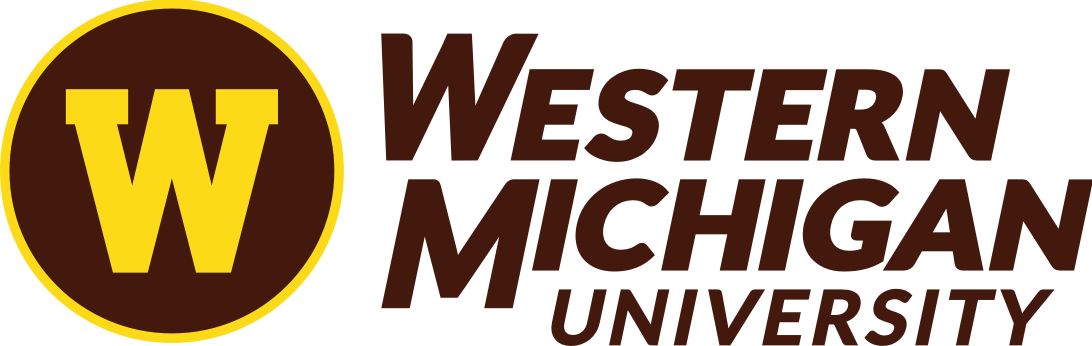 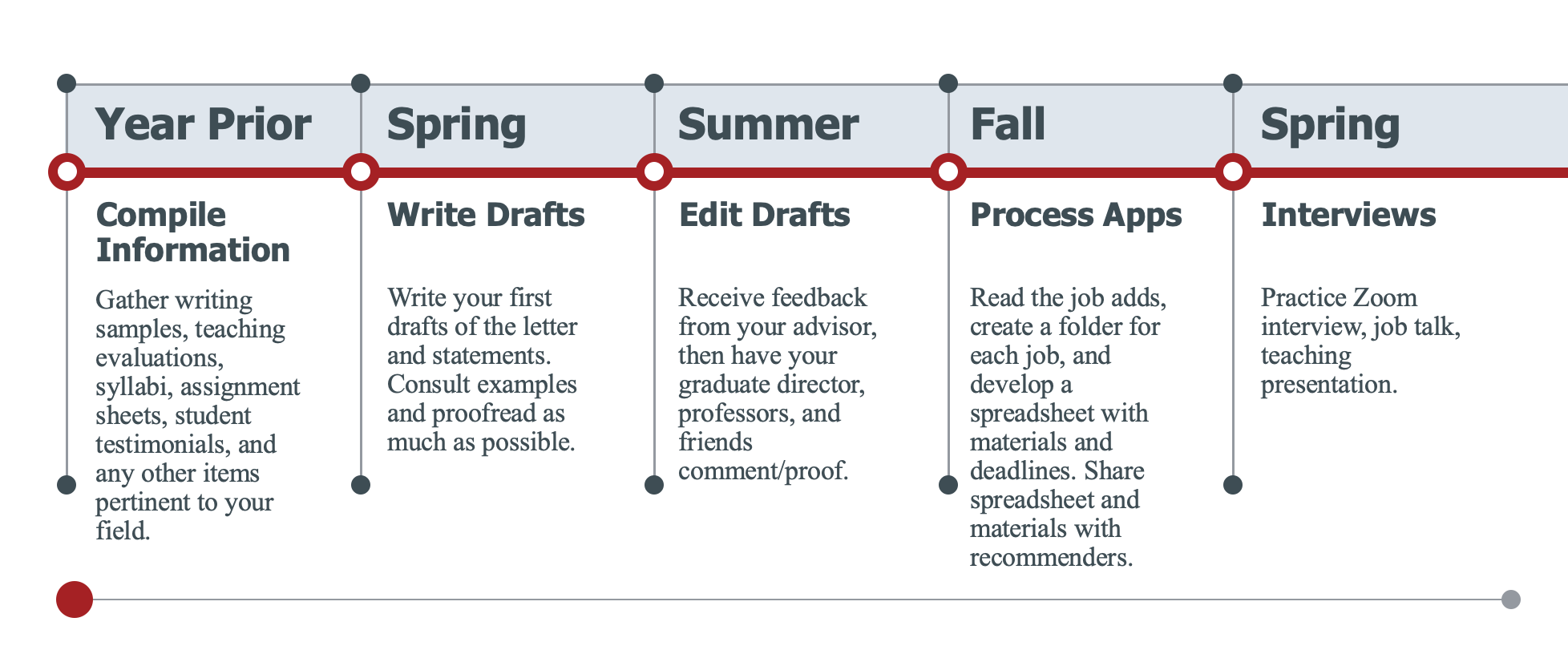 Teaching Philosophy Template
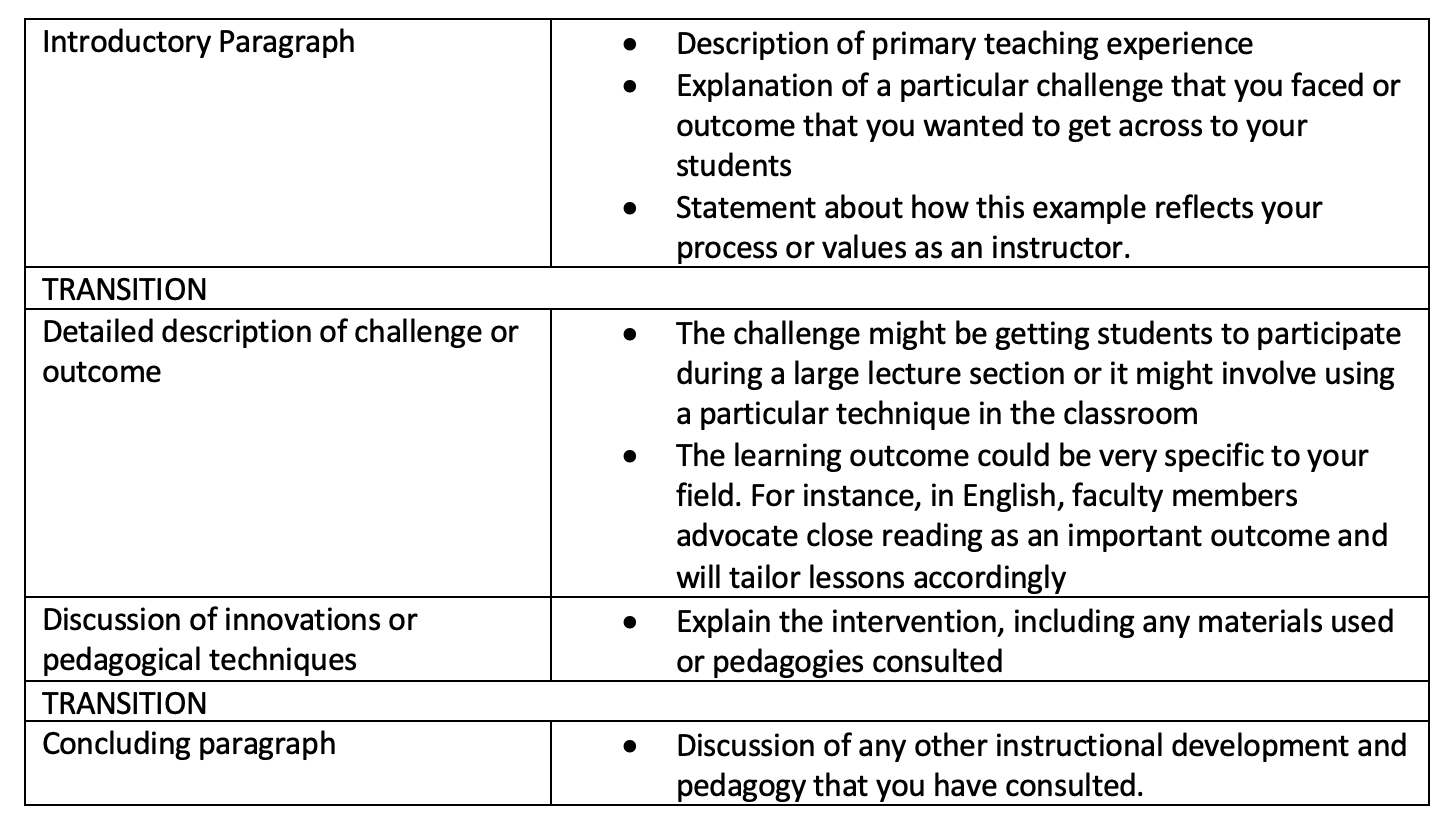 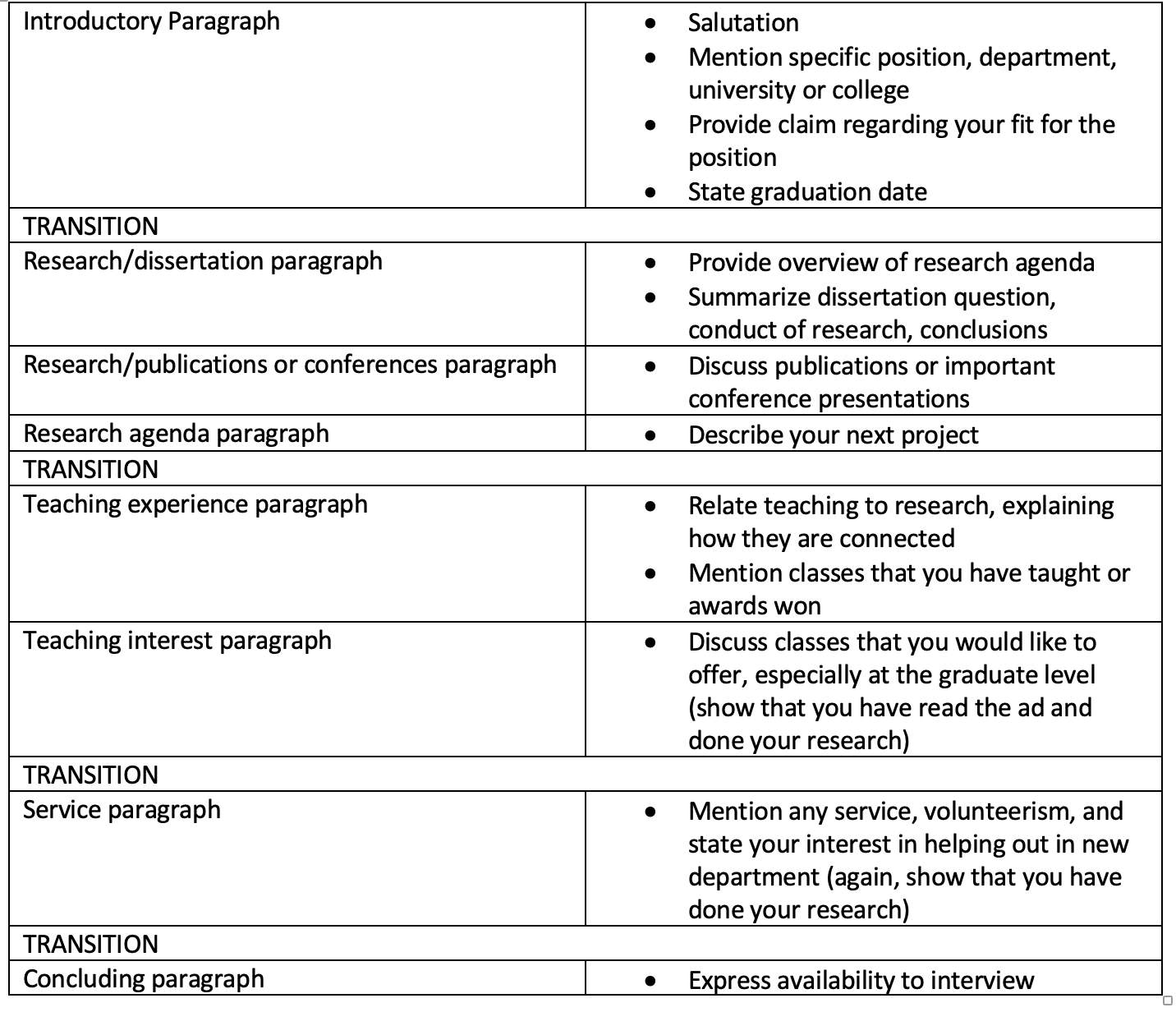 Letter of Intent Template
This template assumes a R1 or R2 position. If you are applying for a position that emphasizes teaching, reduce the research section and increase the teaching section.

For all letters: LESS IS MORE.
X
Resources
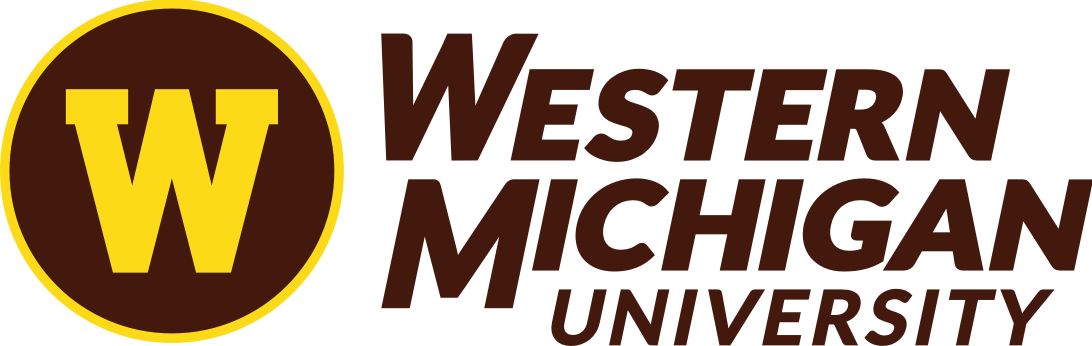 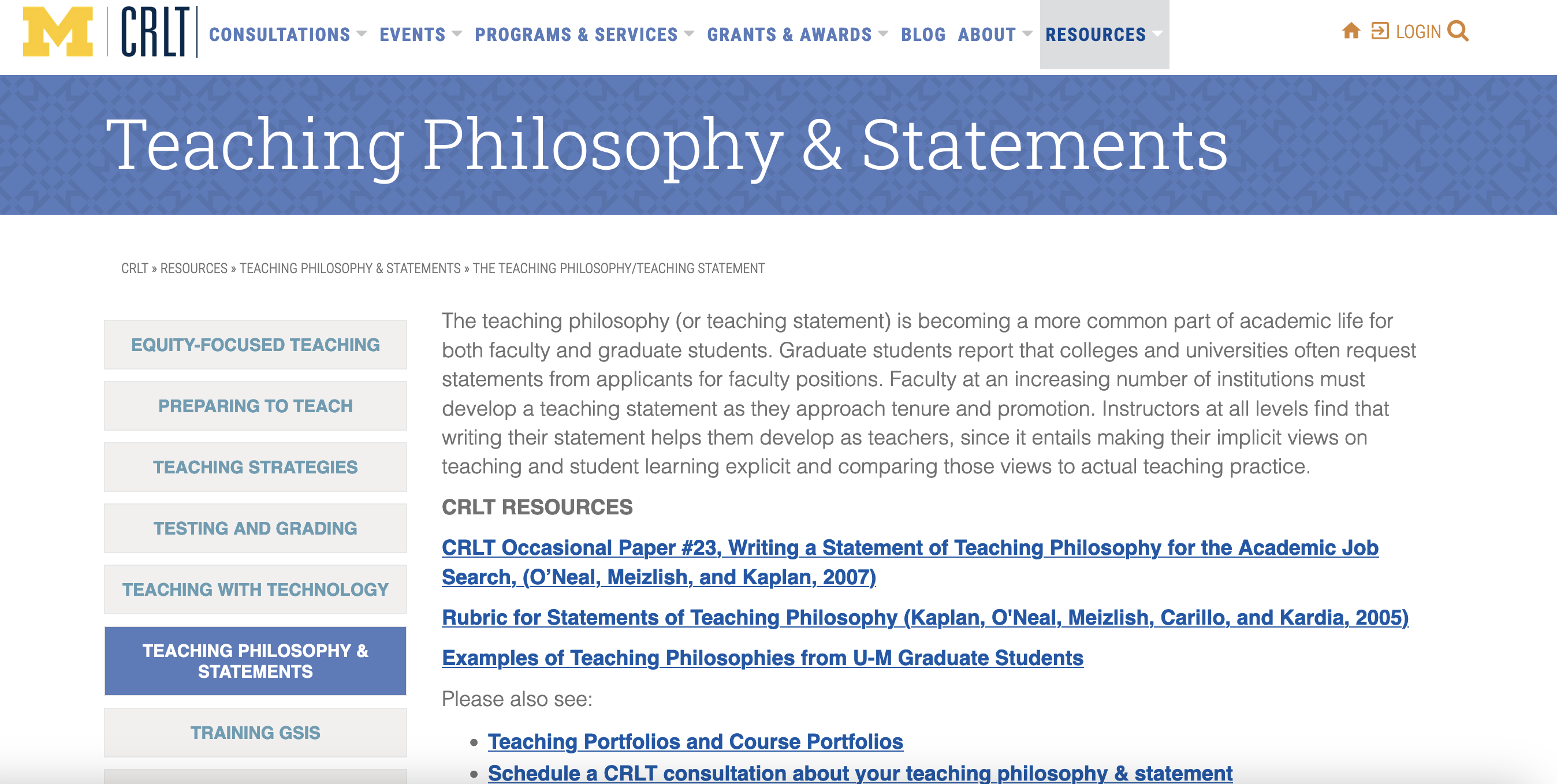 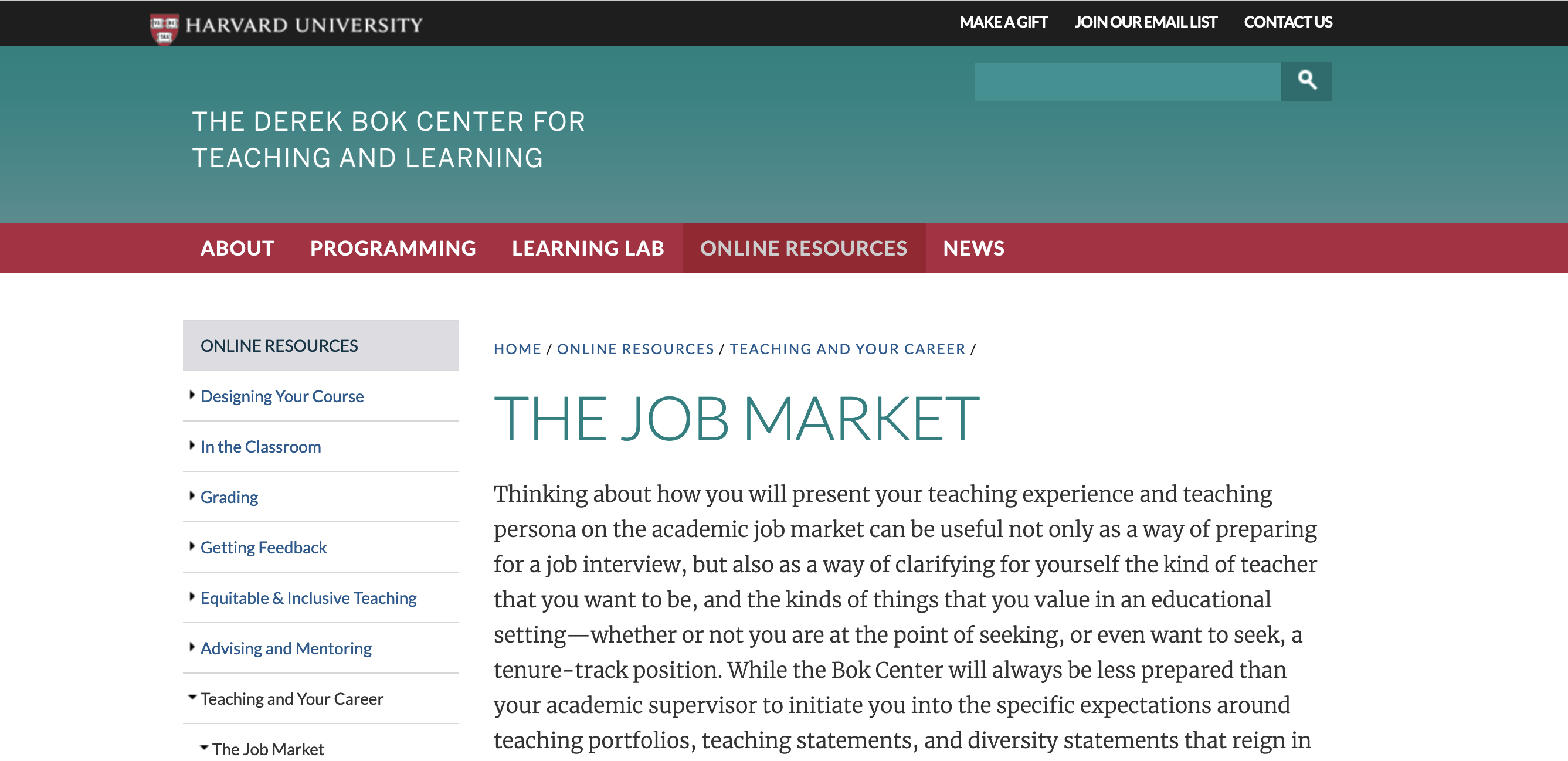